Πυρηνικός Μαγνητικός Συντονισμός
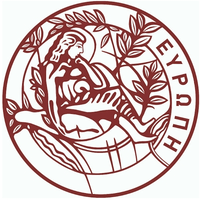 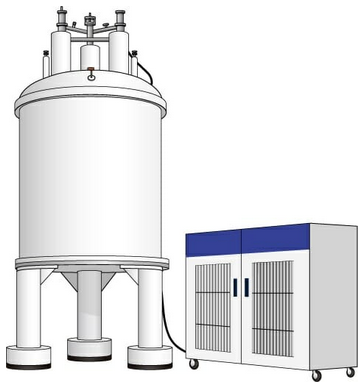 Αρχές Πυρηνικού Μαγνητικού Συντονισμού

Δρ. Μάριος Κυδωνάκης
Nuclear Magnetic Resonance
1920: Stern και Gerlach έδειξαν πως μια δέσμη ατόμων εισερχόμενη σε ανομοιογενές πεδίο χωρίζεται σε δύο διακριτές δέσμες λόγω των μαγνητικών επιδράσεων που προκύπτουν από την κβαντισμένη τροχιακή ορμή των ηλεκτρονίων.

1944: Βραβείο Nobel στον Rabi για τις μελέτες του σε ομοιογενές πεδίο και την εφαρμογή ηλεκτρομαγνητικής ραδιοσυχνότητας. Παρατήρησε την δημιουργία δύο κβαντισμένων ενεργειακών επιπέδων (διαχωρισμός του προσανατολισμού των spin) και την απορρόφηση ενέργειας από το πυρηνικό σύστημα περιστροφής. Εισαγωγή της έννοιας πυρηνικός μαγνητικός συντονισμός.

1952: Nobel Φυσικής στους: 
			Broch (Stanford) μελέτες 1Η-NMR σε νερό.
			Purcell (ΜΙΤ) μελέτες 1Η-NMR σε parafin.
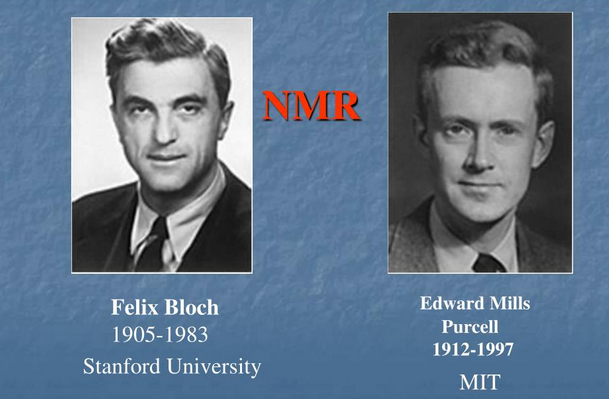 1953: Πρώτο όργανο NMR στο εμπόριο με ονομασία Continuous Wave.
1970: Όργανα μετασχηματισμού Fourier.
1971: J. Jeener ανακάλυψε έναν καινούργιο τρόπο εφαρμογής παλμικών ακολουθιών η οποία οδήγησε στην ανάπτυξη της δισδιάστατης φασματοσκοπίας NMR.
1980: K. Wuthrich κατέστησαν εφικτό τον προσδιορισμό της δομής πρψτεϊνών με ίδια ακρίβεια με την κρυσταλλογραφία X-Ray.
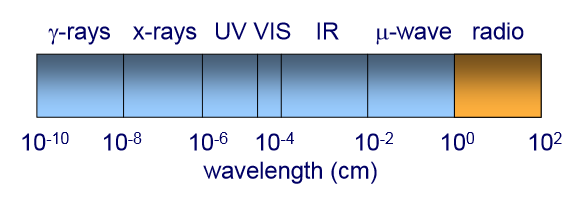 NMR, Uv, IR, Ms
IR: Όταν ένα μόριο δέχεται ηλεκτρομαγνητική ακτινοβολία απορροφά ενέργεια όταν η συχνότητα της ακτινοβολίας είναι ίδια με την συχνότητα της δόνησης, αυξάνοντας τις μοριακές δονήσεις. Αντιστοιχεί σε περιοχές 10-4 έως 10-3 m. Λαμβάνουμε πληροφορίες για τι είδους λειτουργικές ομάδες υπάρχουν σε ένα μόριο.
Uv: Βρίσκει εφαρμογή μόνο σε συζυγιακά συστήματα. Η ενέργεια που απορροφάται αντιστοιχεί στην ποσότητα που απαιτείται για να μεταβεί ένα ηλεκτρόνιο από ένα τροχιακό χαμηλότερης ενέργειας σε ένα τροχιακό υψηλότερης ενέργειας. Αντιστοιχεί σε περιοχές 4x10-7 έως 10-8 m. Παρέχει πληροφορίες για την φύση του συζυγιακού π ηλεκτρονιακού συστήματος.
NMR: Μεταπτώσεις σε πυρηνικό μαγνητικό ενεργειακό επίπεδο. Χρησιμοποιείται για τον προσδιορισμό της δομής μιας ένωσης.
Mass spectrometry: πληροφορία για την μάζα μιας ένωσης.
IR: πληροφορίες για την ύπαρξη και το είδος λειτουργικών ομάδων.
Uv: πληροφορίες για την ύπαρξη π συστημάτων (χρωμοφόρα).
NMR: πληροφορίες σχετικά με την συνδετικότητα, δηλαδή την δομή μιας ένωσης. Μπορούμε να εξάγουμε πληροφορία ακόμα και για την απόλυτη στερεοχημεία.
1980: εμπορική χρήση του NMR. Επανάσταση στην Οργανική Χημεία.
Γιατί NMR?
Πυρηνικός: Ανίχνευση πυρήνων με ιδιοστροφορμή (πυρηνικό spin).

Μαγνητικός: Λήψη φασμάτων σε μαγνητικό πεδίο.

Συντονισμός: Με την εκπομπή παλμών υψηλής συχνότητας σε κάποιο δείγμα, διεγείρονται οι πυρήνες. Κατά την αποδιέγερση τους λαμβάνεται σήμα.
Ιδιοστροφορμή (σπιν): θεμελιώδης ιδιότητα, όπως είναι η μάζα και το ηλεκτρικό φορτίο. Χαρακτηρίζεται από τον μαγνητικό κβαντικό αριθμό Ι ή πολλαπλάσια του.
Η συμμετρία του φορτίου κατανομής σε ένα πυρήνα είναι συνάρτηση της εσωτερικής του δομής και αν είναι σφαιρική (π.χ. στο Η 1s) τότε Ι = ½ (όμοια 13C, 19F). 
Η φυσική του σημασία είναι ότι ο πυρήνας συμπεριφέρεται ως περιστρεφόμενο φορτίο (μικροσκοπικός μαγνήτης) με μέγεθος και κατεύθυνση!
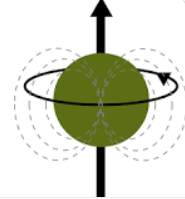 NMR: Φαινόμενο κατά το οποίο οι πυρήνες με ιδιοστροφορμή (spin) εντός ενός ομογενούς στατικού μαγνητικού πεδίου διεγείρονται κατά την ακτινοβολία και ακολούθως, κατά την αποδιέγερση δίνουν σήμα.
Πεδία εφαρμογής
Χημεία: ταυτοποίηση της δομής χημικών ενώσεων.

Φυσική: προσδιορισμός φυσικών ιδιοτήτων της ύλης σε πολλές μορφές της.

Ιατρική: κλινική μαγνητική τομογραφία (MRI)

Μοριακή Βιολογία, Βιοχημεία: αποκωδικοποίηση DNA, προσδιορισμός αλληλουχίας και δομής πρωτεϊνών).

Αστροφυσική: π.χ. ανίχνευση νερού στον Άρη.

Κβαντικοί υπολογιστές: κατασκευή αλγορίθμων.

Φαρμακευτική Χημεία

Χημεία Τροφίμων
Πότε έχω απορρόφηση στο NMR?
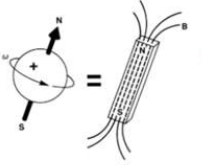 Για να απορροφάει ένας πυρήνας στο NMR πρέπει Ι ≠ 0.
Μαζικός αριθμός: αριθμός πρωτονίων + νετρονίων.
Ατομικός αριθμός: αριθμός πρωτονίων.
Τα ισότοπα ωστόσο έχουν Ι ≠ 0. Ισότοπο: στον ίδιο τόπο αλλά διαφορά στην μάζα αφού έχω παραπάνω νετρόνια.
Πυρηνική Μαγνητική Ροπή (Nuclear Magnetic Moment)
Η ύπαρξη ιδιοστροφορμής (spin) συνεπάγεται εγγενή μαγνητική ροπή, δηλαδή ο πυρήνας συμπεριφέρεται σαν μικροσκοπικός μαγνήτης (περιστρεφόμενα φορτία). Όταν οι περιστροφές των πρωτονίων και νετρονίων δεν είναι συζευγμένες, το ολικό spin του πυρήνα δημιουργεί ένα μαγνητικό δίπολο κατά μήκος του άξονα περιστροφής.

Πυρηνική μαγνητική ροπή (μ): το μέγεθος του διπόλου που δημιουργείται.
 
Αποτελεί θεμελιώδη πυρηνική ιδιότητα.
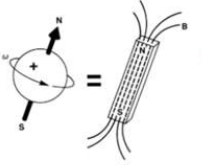 γ: γυρομαγνητικός λόγος (MHz/T, χαρακτηριστική για κάθε πυρήνα).

Η πυρηνική μαγνητική ροπή εξαρτάται από το μαγνητικό κβαντικό αριθμό του spin (mI). Για το Η όπου Ι = ½ έχουμε δύο προσανατολισμούς για την μ σε σχέση με το εφαρμοζόμενο πεδίο Β0.
Spin εντός μαγνητικού πεδίου Β0: φαινόμενο Zeeman
Η μαγνητική ροπή μπορεί να προσανατολιστεί σε 2Ι+1 τρόπους, είτε με επαύξηση (+1/2 ή α, ενεργειακά προτεινόμενη) είτε με αντίθεση (-1/2 ή β) στο Β0.
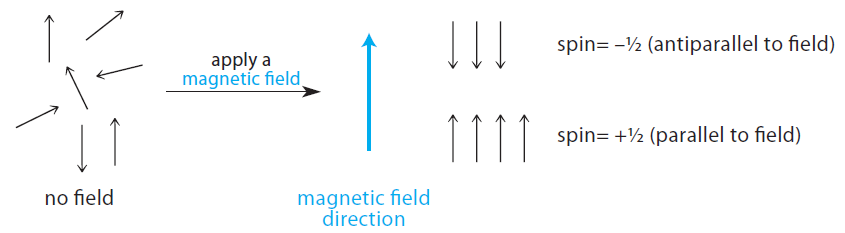 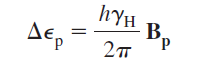 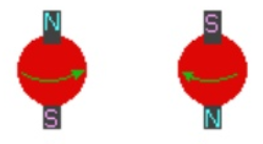 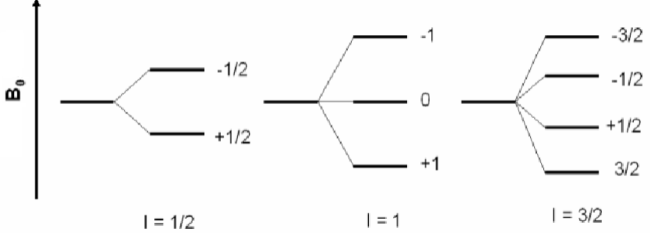 Εντός πεδίου οι πυρήνες μαγνητίζονται.
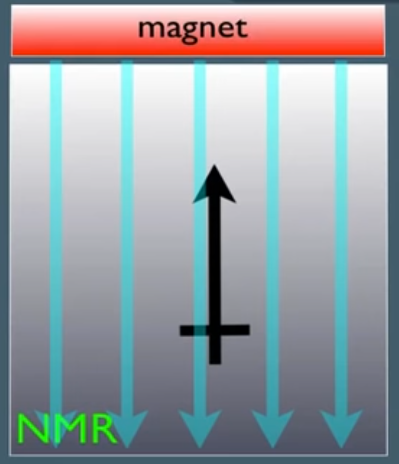 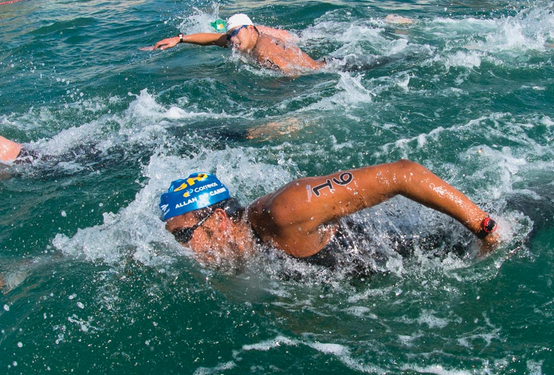 Spin εντός μαγνητικού πεδίου
β Spin. Αντίρροπο με Β0: υψηλότερη ενέργεια.
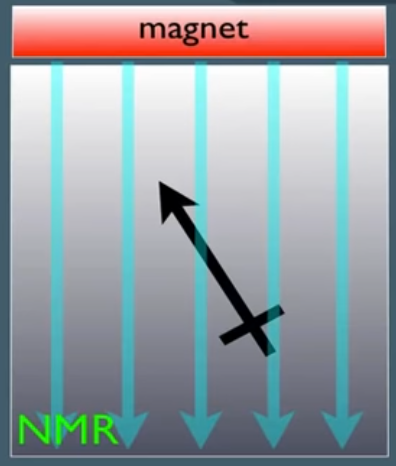 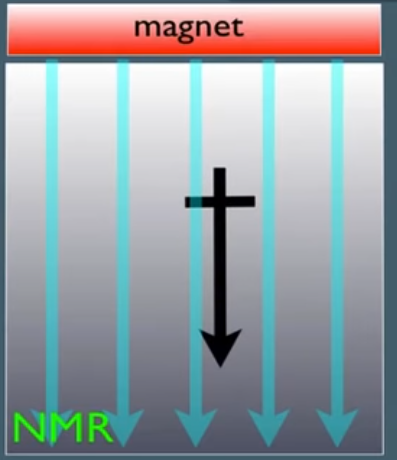 Εισαγωγή σε μαγνητικό πεδίο
α Spin. Ομόρροπο με Β0: χαμηλότερη ενέργεια.
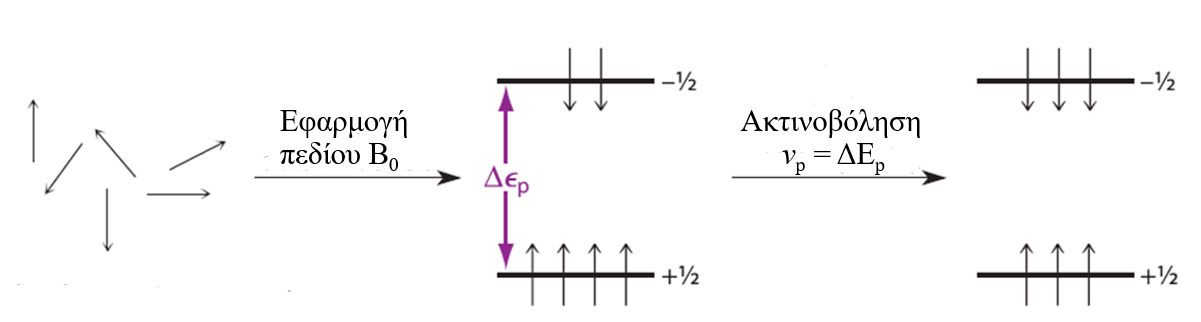 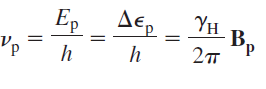 Η συχνότητα απορρόφησης κάθε πυρήνα, σε δεδομένο πεδίο Β0, εξαρτάται από τον γυρομαγνητικό λόγο.

Σε ισχύ πεδίου 70.500 gauss (7.05 Tesla):

Για το Η, vp = 300 MHz (γΗ = 26.753).

Για τον 13C, vp = 75 MHz (γ = 6.728).
Κατανομή Boltzmann
Για το Η: γΗ = 26,75x107 rg-1s-1 και αν Β = 70.500 gauss (τυπική ισχύς) τότε,

ΔΕ = 0.00012Kjmol-1. Σε ένα δείγμα 1.000.000 πυρήνων Η, η κατάσταση α έχει περίπου 20 περισσότερα πρωτόνια.
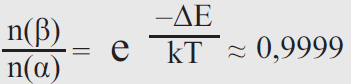 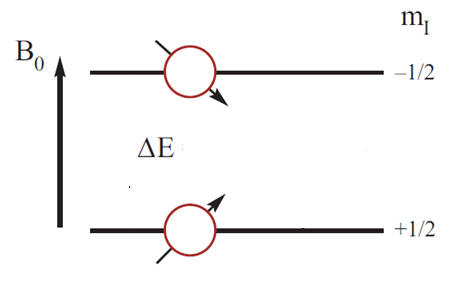 Πιθανότητα παρατήρησης πληθυσμού (α) > (β). Όταν Β ↑, ΔΕ ↑. Άρα, (α) >> (β) δηλ. διακριτική ικανότητα αυξάνει.
Μεταπτωτική κίνηση
Ο άξονας περιστροφής του πυρήνα προσανατολίζεται ακριβώς ομόρροπα ή αντίρροπα με το Β0, μεταπίπτει όμως γύρω από το πεδίο κατά μια γωνία με γωνιακή ταχύτητα ω0 και συχνότητα ν0  (συχνότητα Larmor, μοναδική για κάθε πυρήνα)
ω0 = γxB0
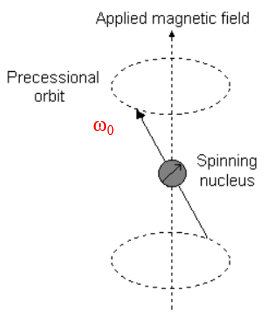 Στο σημείο αυτό αναπτύσσονται δύο δυνάμεις:
α) η μια είναι η ιδιοστροφορμή (δηλαδή η αυτοπεριστροφή του πυρήνα).
β) η άλλη τείνει να ευθυγραμμίσει την μ με το Β0.
v0:
Εξαρτάται από το χημικό περιβάλλον κάθε πυρήνα.
Είναι ανάλογη με την ένταση του μαγνητικού πεδίου.
Μαγνήτιση
Μαγνήτιση (Μ0): ο ολικός προσανατολισμός των πυρηνικών spin. Είναι διανυσματικό μέγεθος // Β0 και ανάλογη με την διαφορά των πληθυσμών (α-β).

Ζ: διαμήκης μαγνήτιση. Στην κατάσταση αυτή ισούται με την Μ0.
Στους άξονες χ και y οι συνιστώσες μαγνήτισης υπάρχουν, αλλά εξουδετερώνουν η μία την άλλη.
Η μαγνητική διπολική ροπή των πυρήνων, περιστρέφεται γύρω από τον άξονα που ορίζουν οι μαγνητικές γραμμές του εξωτερικού πεδίου. Η συχνότητα περιστροφής είναι ίση με την συχνότητα που θα πρέπει να έχει ένα φωτόνιο για να προκαλέσει την μετάβαση μεταξύ των δύο καταστάσεων του spin (συχνότητα Larmor).
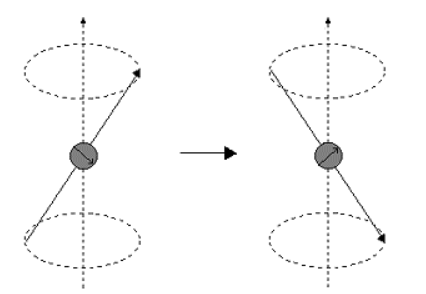 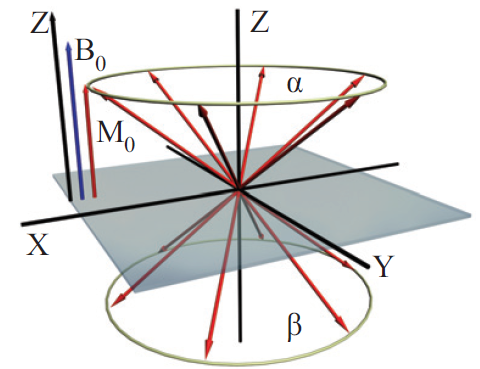 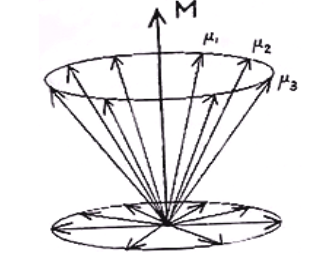 Σε πληθυσμό
Συντονισμός
Η διέγερση των πυρήνων επιτυγχάνεται με την εφαρμογή ενός δεύτερου Β1 ┴ Β0, οπότε ω1=γΒ1. 
Όταν ω1 = ω0 επιτυγχάνεται συντονισμός (πυρήνας και πηγή ακτινοβολίας συντονίζονται). 
Οι φυσικοί ονομάζουν των ω1 συχνότητα συντονισμού, οι χημικοί χημική μετατόπιση.
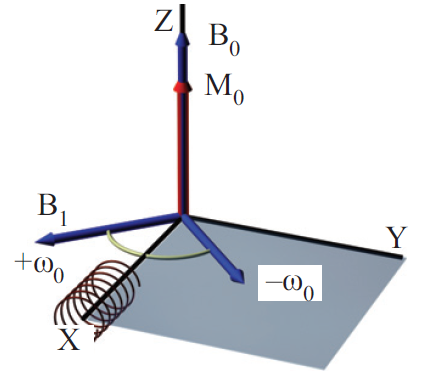 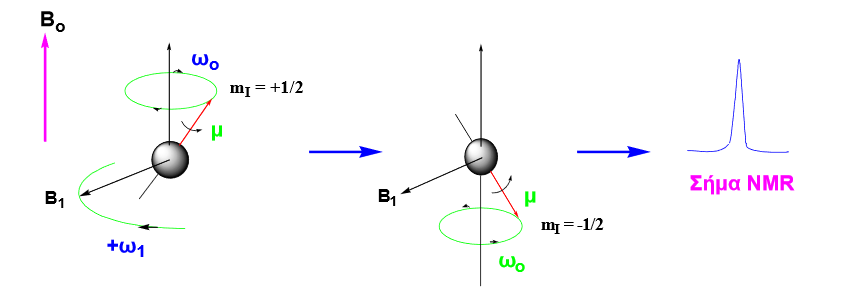 ΔΕ = hxv0
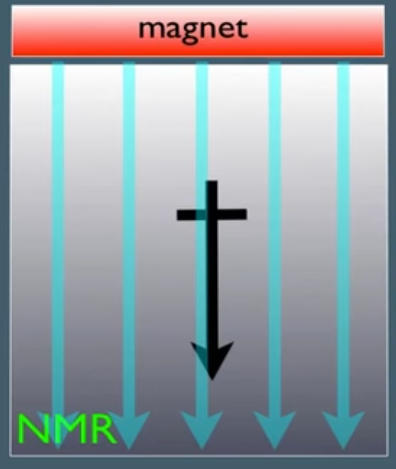 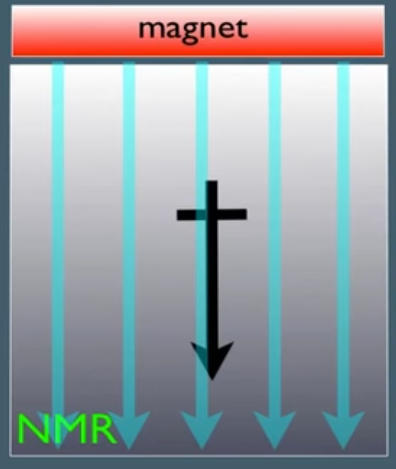 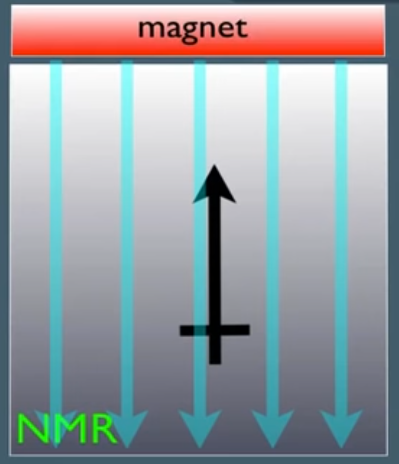 Διέγερση
Κατάσταση θερμικής ισορροπίας: η μαγνήτιση (Μ0) βρίσκεται στον άξονα z.

Η διέγερση των πυρήνων γίνεται με την εφαρμογή δεύτερου μαγνητικού πεδίου (Β1). Το Β1 δημιουργείται από πηνίο που διαρρέεται από εναλλασσόμενο ρεύμα.

Ο ραδιοπομπός τοποθετείται στον άξονα x (Β0 κάθετο στο Β1).
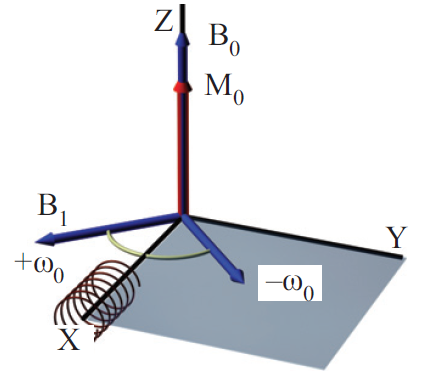 Κατά τον συντονισμό, το εναλλασσόμενο πεδίο Β1 αλληλεπιδρά με την μαγνήτιση Μ0, δημιουργώντας μια ροπή στρέψης (απόκλιση από την κατάσταση θερμικής ισορροπίας). Το σύστημα απορροφά ενέργεια.
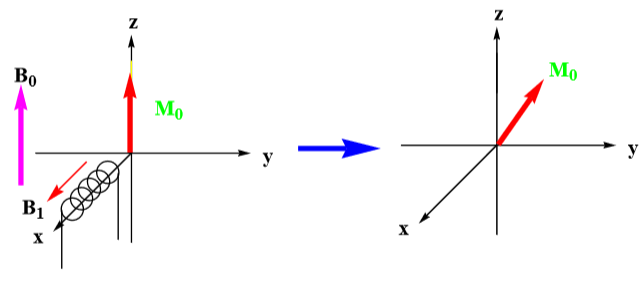 Διέγερση
Επειδή το σύστημα απορρόφησε ενέργεια, η ισορροπία του έχει μεταβληθεί αφού τροποποιήθηκαν οι πληθυσμοί α και β. 
Σε σύστημα εργαστηρίου (x,y,z) η μαγνήτιση Μz και η οριζόντια συνιστώσα Μx,y περιστρέφονται γύρω από τον z με συχνότητα ω0.
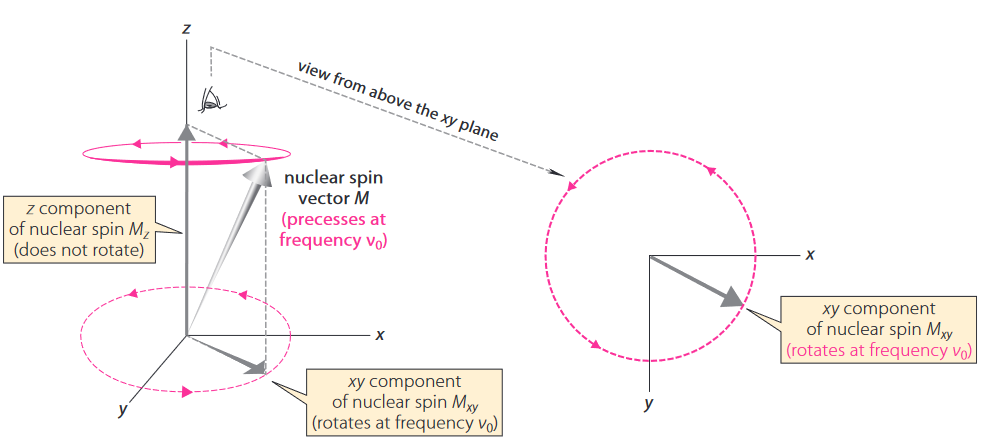 Οι χαρακτηρισμοί «πάνω» και «κάτω» ουσιαστικά αναφέρονται στην κατεύθυνση της συνιστώσας Μz.
Αποδιέγερση πυρήνων: επιστροφή στην ισορροπία
Μετά την παύση λειτουργίας του πεδίου, η μαγνήτιση τείνει να επανέλθει στην κατάσταση θερμικής ισορροπίας. Οι πυρήνες αποβάλλουν την ενέργεια που απορρόφησαν μεταπίπτοντας στην βασική κατάσταση.
 Το άνυσμα της μαγνήτισης αρχίζει να επανέρχεται στην βασική του κατάσταση.
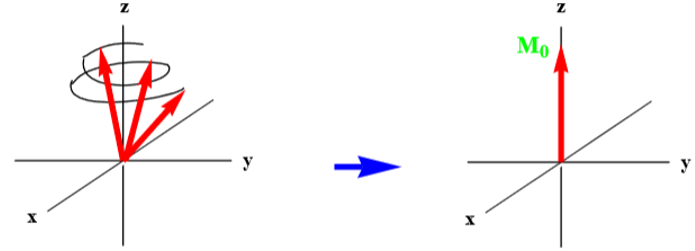 Η αποδιέγερση δεν είναι αυθόρμητο γεγονός. Γίνεται μέσω:

α) αποδιέγερσης spin-πλέγματος: η αποβολή της ενέργειας γίνεται με την αλληλεπίδραση των πυρήνων με ταλαντευόμενα τοπικά μαγνητικά πεδία, τα οποία δημιουργούνται από το ατομικό και ηλεκτρονιακό τους περιβάλλον.

β) αποδιέγερσης spin-spin: ανταλλαγή ενέργειας μεταξύ διεγερμένων πυρήνων και πυρήνων στην βασική κατάσταση.
Αποδιέγερση πυρήνων
Οι συνιστώσες Μz και Μxy κατά την επαναφορά τους στην ισορροπία, μεταβάλλονται με διαφορετικές ταχύτητες δίνοντας διαφορετικές πληροφορίες.
Στην κατάσταση ισορροπίας: Μz = Μ0 και Μxy = 0.

Τ1: διαμήκης χρόνος αποδιέγερσης ή χρόνος αποδιέγερσης spin πλέγματος. Είναι μέτρο του χρόνου που απαιτείται ώστε τα spin να επανέλθουν στην βασική (κάτω) κατάσταση, μέσω αναστροφής.
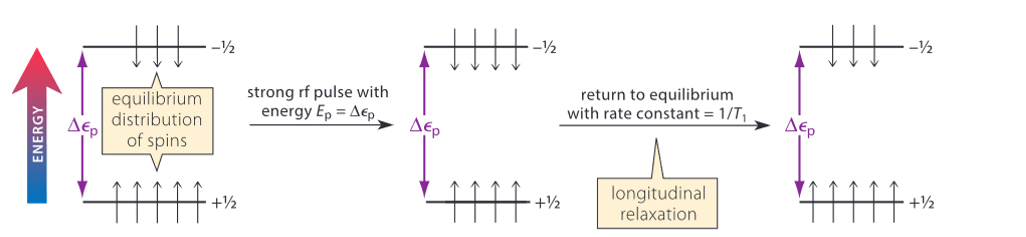 Αποδιέγερση πυρήνων
- Τ2: εγκάρσιος χρόνος αποδιέγερσης της συνιστώσας Μxy. Υπεύθυνος για την διεύρυνση των κορυφών.
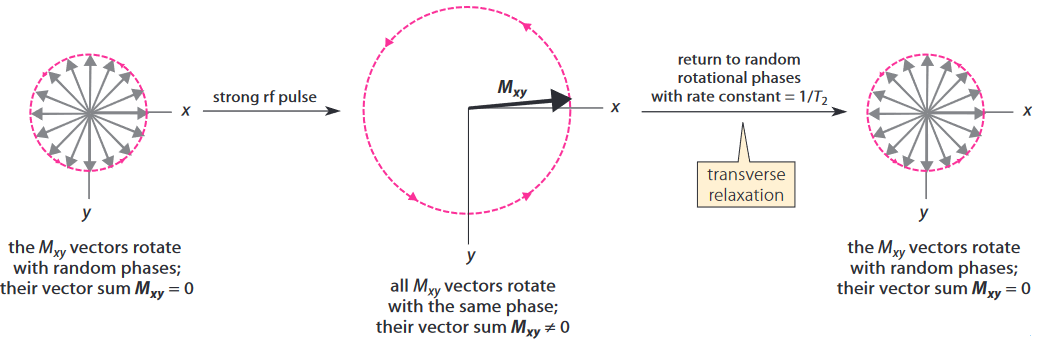 NMR ΣΥΝΕΧΟΥΣ ΚΥΜΑΤΟΣ (CONTINUOUS WAVE, CW)
Στο CW NMR το μαγνητικό πεδίο διατηρείται σταθερό αλλά το δείγμα σαρώνεται σε ένα εύρος συχνοτήτων. Στην περίπτωση αυτή, απαιτείται αρκετός χρόνο (μερικά λεπτά) για την ΄σαρωση ενός εύρους συχνοτήτων.
Μετασχηματισμός Fourier FT-NMR
Χρησιμοποιείται σύντομος, ισχυρός παλμός ηλεκτρομαγνητικής ακτινοβολίας.
Όλοι οι πυρήνες διεγείρονται ταυτόχρονα.
Η μαγνήτιση καταγράφεται συναρτήσει του χρόνου, για έναν μόνο συντονισμό.
Το σήμα φθίνει εκθετικά (επαγωγική απόσβεση, FID).
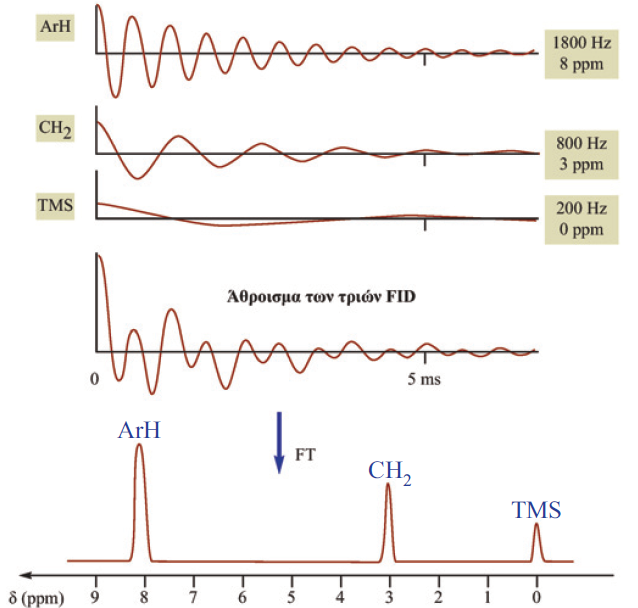 - Ο μετασχηματισμός Fourier: μαθηματική συνάρτηση η οποία μετασχηματίζει το φάσμα συνάρτησης χρόνου f(t) σε φάσμα συναρτήσει της συχνότητας f(v).  Ωστόσο, στην αρχική του μορφή, ήταν πάρα πολύ χρονοβόρα διαδικασία.
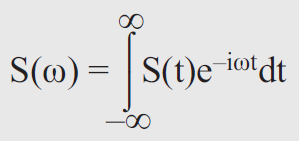 - Fast Fourier Transformation: αλγόριθμος που πραγματοποιεί τον μετασχηματισμό μέσα σε λίγα δευτερόλεπτα.
Μετασχηματισμός Fourier FT-NMR
Το πείραμα FID είναι στην κλίμακα των δευτερολέπτων. Στην κλίμακα αυτή η μαγνήτιση μπορεί να μετρηθεί μερικές χιλιάδες φορές.

Τα δεδομένα συλλέγονται σε ηλεκτρονικό υπολογιστή ο οποίος εκτελεί τον μετασχηματισμό Fourier.

Ισχυρό πλεονέκτημα είναι η αύξηση της ευαισθησίας ανά μονάδα χρόνου.

Ωστόσο: η ταχύτητα λήψης πολλών FID περιορίζεται από το γεγονός ότι, πριν από κάθε λήψη όλοι οι πυρήνες πρέπει να αποδιεγερθούν.
Ανατομία ενός Οργάνου NMR
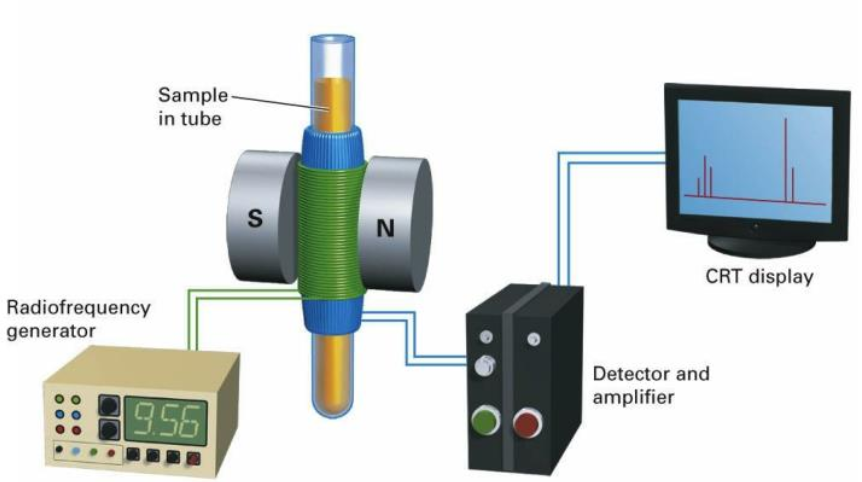 Ανατομία ενός Οργάνου NMR
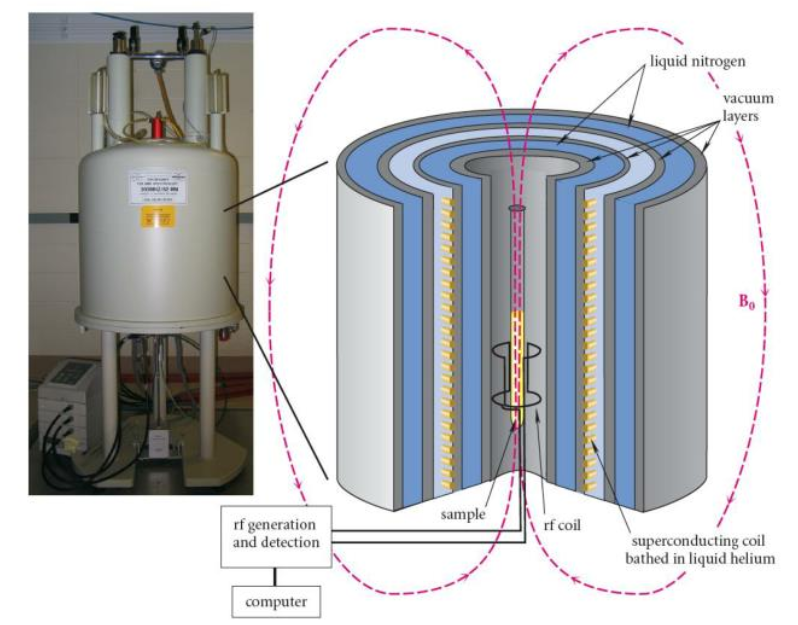 Μερικές διαπιστώσεις.
Ευτυχώς τα υδρογόνα περιέχουν ένα πρωτόνιο, δηλαδή έχουν πυρηνικό spin. 

Η φασματοσκοπία 1H-NMR χρησιμοποιείται πλέον ως ρουτίνα (τουλάχιστον στους οργανικούς…)
Θα περίμενε κανείς ότι ένα δείγμα αφού εισέλθει σε μαγνητικό πεδίο, όλα τα πυρηνικά spin θα διαχωριστούν σε ίδιου ενεργειακού επιπέδου καταστάσεις spin (ΔΕ ίδια για όλα τα πρωτόνια ή πυρηνικά spin).

Ευτυχώς το στερεοηλεκτρονιακό περιβάλλον έχει πολύ μεγάλη σημασία!!!
Κορυφές περιστροφής: Spinning Side-Bands SSB
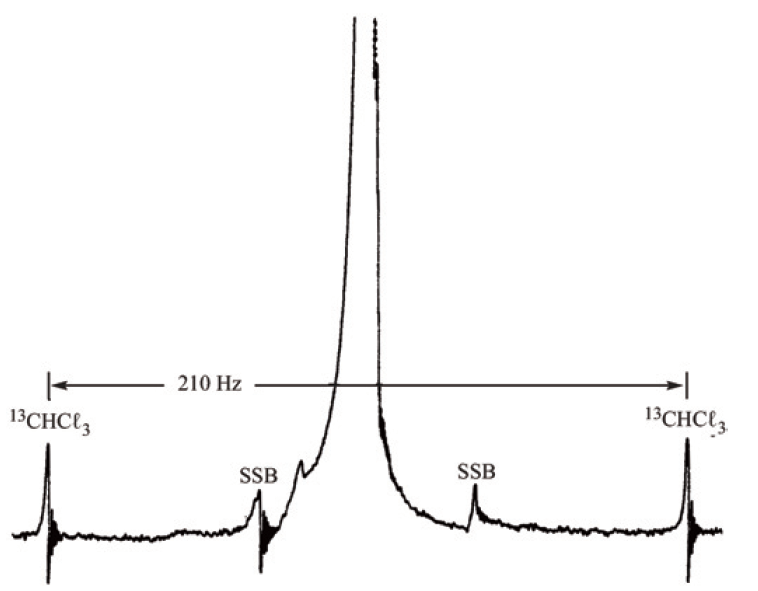 Κορυφές οι οποίες συντονίζονται συμμετρικά γύρω από την κύρια κορυφή.
Μπορεί να οφείλονται:
α) στην περιστροφή του δείγματος (SSB). Απέχουν μεταξύ τους όσο η συχνότητα περιστροφής. Ένας τρόπος να εξαλειφθούν είναι να μην περιστρέφεται το δείγμα. Τότε όμως έχω ανομοιογένεια και άρα διαπλάτυνση κορυφών.
β) να είναι δορυφορικές (satelites) δηλαδή οφείλονται σε ετεροπυρηνικές συζεύξεις.
Αναλογία σήματος προς θόρυβο (Signal to Noise, S/N)
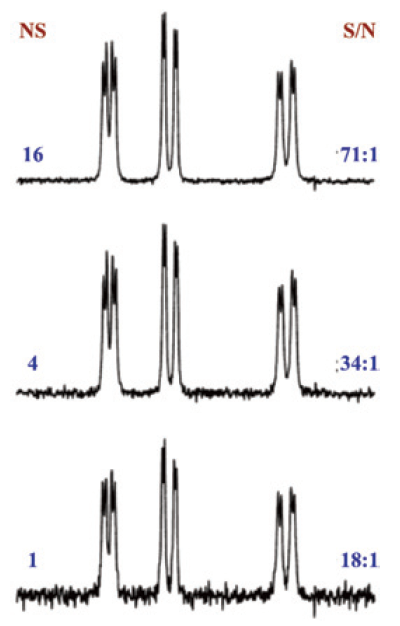 Άλλοι πυρήνες στο NMR
Φασματοσκοπία 13C-NMR

12C: το πιο συνηθισμένο ισότοπο του C δεν διαθέτει πυρηνικό spin και επομένως δεν ανιχνεύεται στο NMR.

13C: το μοναδικό ισότοπου του C που διαθέτει πυρηνικό spin. Ωστόσο, λόγο χαμηλής αφθονίας (1.06%) απαιτείται περισσότερος χρόνος για την καταγραφή του φάσματος. Αυτός είναι και ο λόγος που στα φάσματα δεν παρατηρείται σχάση μεταξύ των πυρηνικών spin ανθράκων. 

Ο συντονισμός του πυρήνα 13C είναι ασθενέστερος από του 1Η λόγω των μαγνητικών ιδιοτήτων του πυρήνα 13C.

Η ένταση του σήματος NMR είναι ανάλογη του γ3. Αφού, (γΗ/γC)3 = (26.753/6.728)3 = 62.9

Δηλαδή, ο συντονισμός 13C είναι περίπου 1/62.9 = 0,0159 ισχυρότερος από το 1Η.
Άλλοι πυρήνες στο NMR
Φασματοσκοπία 19F-NMR

Η φυσική αφθονία του είναι 100% δίνοντας ισχυρές φασματικές γραμμές στο NMR.

Το 19F έχει πυρηνικό spin ½.

To F είναι ισχυρά ηλεκτραρνητικό στοιχείο και μπορεί να ενωθεί σχεδόν με όλα τα άλλα στοιχεία ή να αντικαταστήσει τα υδρογόνα στις οργανικές ενώσεις.

Συγκριτικά με το 1Η δίνει μεγαλύτερες χημικές μετατοπίσεις.
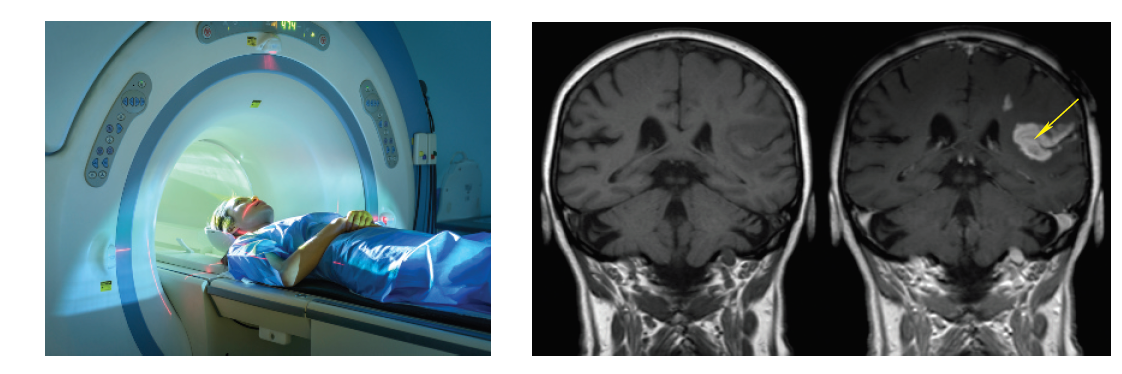 - Η απεικόνιση είναι ένας χάρτης των χρόνων αποδιέγερσης στα διάφορα τμήματα του σώματος.
Οι χρόνοι Τ1 και Τ2 εξαρτώνται από το φυσιολογικό περιβάλλον του νερού.
Στους ιστούς Τ1: 1.5-2 sec ενώ, στα λίπη Τ1: 0.1-0.5 sec. Στο MRI δεν βλέπουμε απεικόνιση των τμημάτων, αλλά μάλλον έναν χάρτη του ρυθμού αποδιέγερσης του νερού.
Η αποδιέγερση εμπλέκει απώλεια ενέργειας από τα πυρηνικά spin προς τα περιβάλλοντα αυτά.
Η διαμήκης αποδιέγερση επιταχύνεται με προσθήκη παραμαγνητικών ουσιών (σκιαγραφικά).
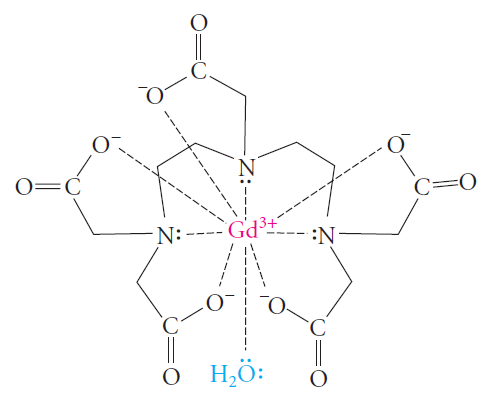 Συμπερασματικά
Η φασματοσκοπία NMR αποτελεί ένα είδος φασματοσκοπίας απορρόφησης.

Με την επίδραση ισχυρού μαγνητικού πεδίου, υπό προϋποθέσεις, ένα δείγμα μπορεί να απορροφήσει ηλεκτρομαγνητική ακτινοβολία της περιοχής των ραδιοσυχνοτήτων. Οι συχνότητες απορρόφησης εξαρτώνται από τα χαρακτηριστικά του δείγματος.

Κεντρικό ρόλο στην φασματοσκοπία έχουν οι πυρήνες και οι μαγνητικές τους ιδιότητες.

Ο πυρήνας είναι ένα φορτισμένο σωματίδιο, το οποία μέσα σε μαγνητικό πεδίο, συμπεριφέρεται ως μαγνητικό δίπολο.

Κάθε πυρήνας χαρακτηρίζεται από τον κβαντικό αριθμό spin (I). Αυτός καθορίζεται από την ατομική μάζα και τον ατομικό αριθμό κάθε στοιχείου.

Πυρήνες με Ι: ½ έχουν ομοιόμορφη κατανομή του φορτίου τους (1Η, 13C, 15N, 31P, 19F).
Συμπερασματικά
Πυρήνες με I>1 χαρακτηρίζονται από μη σφαιρική κατανομή του φορτίου τους.

Ο Ι καθορίζει των προσανατολισμό της μαγνητικής ροπής σε σχέση ε το εξωτερικό πεδίο.

Ο αριθμός των προσανατολισμών που μπορεί να βρεθεί ένα πυρήνας δίδεται από την σχέση 2Ι+1.

Για το 1Η (Ι:1/2) έχουμε δύο προσανατολισμούς: +1/2 (χαμηλής ενέργειας) και -1/2 (υψηλής ενέργειας).

Η διαφορά ενέργειας μεταξύ των περιστρεφόμενων προσανατολισμών είναι σχετικά μικρή, επομένως εφαρμόζεται ακτινοβολία στην περιοχή των ραδιοσυχνοτήτων.

Οι πυρήνες παρουσία μαγνητικού πεδίου προσανατολίζονται και κατανέμονται στις δύο καταστάσεις σχεδόν ισόποσα.